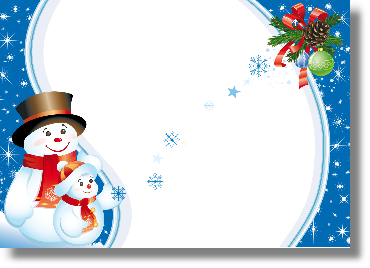 Композиция «Новогоднее настроение»

Коллективная работа детей старшей группы

Воспитатель: Батина Лилия Александровна
1
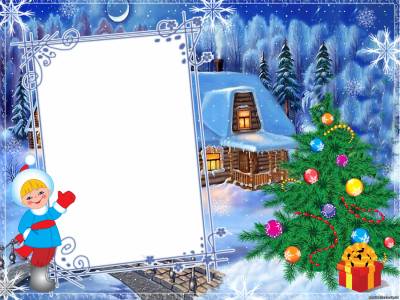 Цели и задачи:
Познакомить детей с историей создания Нового года и его традициями.
Создать праздничную атмосферу.
Развивать навыки коллективной работы.
2
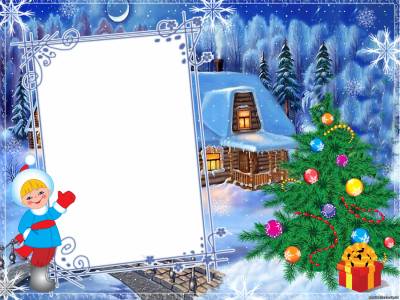 Используемые материалы и оборудование:
1. Ткань для ёлочки.
2. Ткань для шарфиков снеговиков.
3. Вата.
4. Клей ПВА.
5. Основа для композиции.
6. Конфетти.
7. Ножницы.
8. Цветная бумага.
9. Элементы декора.
3
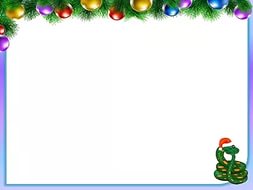 В преддверии новогодних праздников у нас в старшей группе  открылась «Мастерская Деда Мороза».
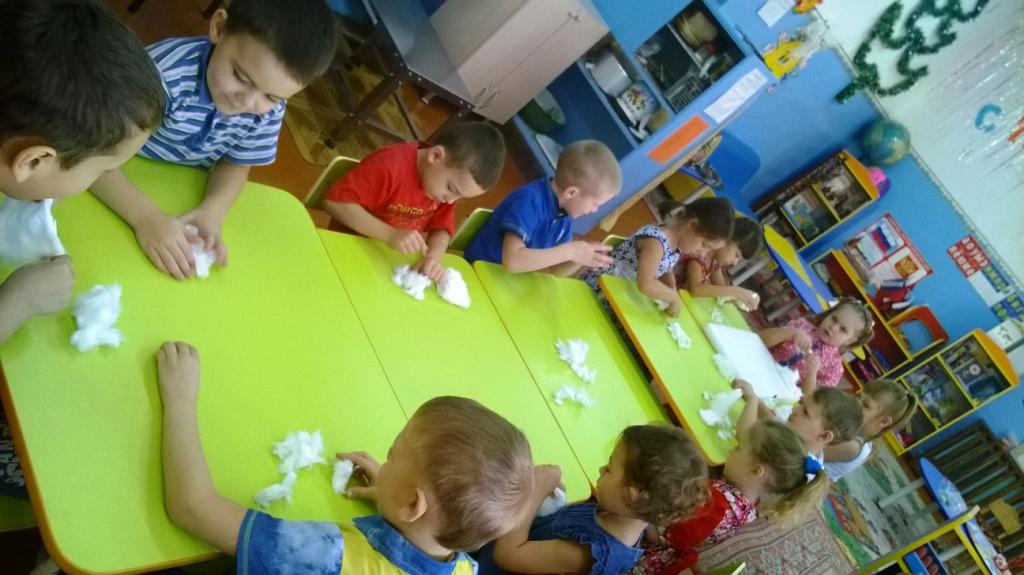 4
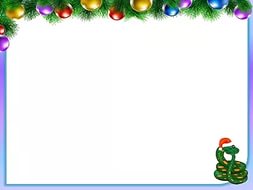 1.Вначале проводились беседы:
Возникновение Нового года; 
Традиции проведения Нового года; 
Новогодние сувениры и поделки.
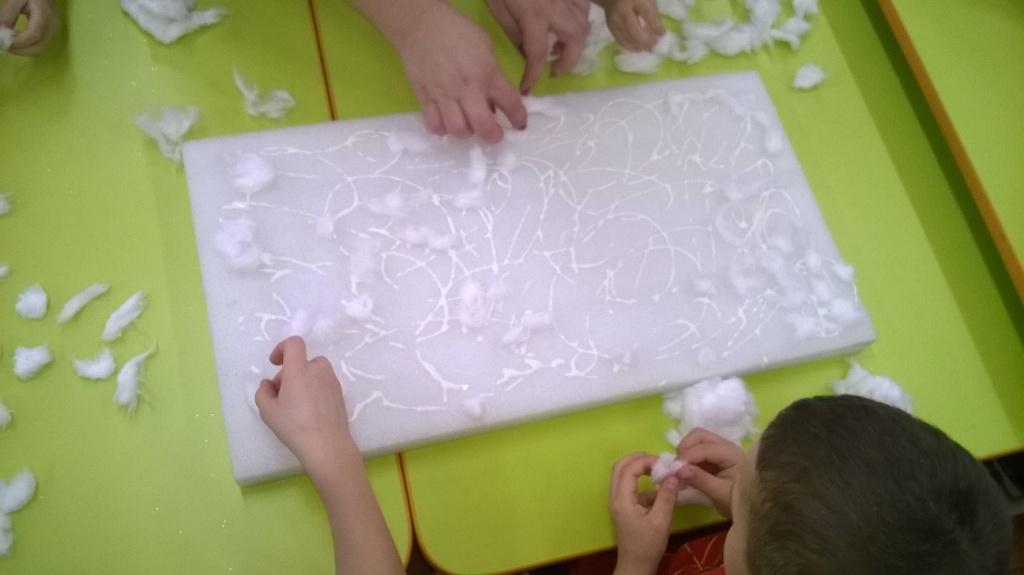 5
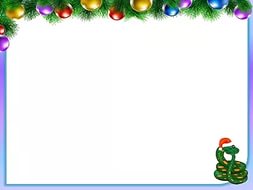 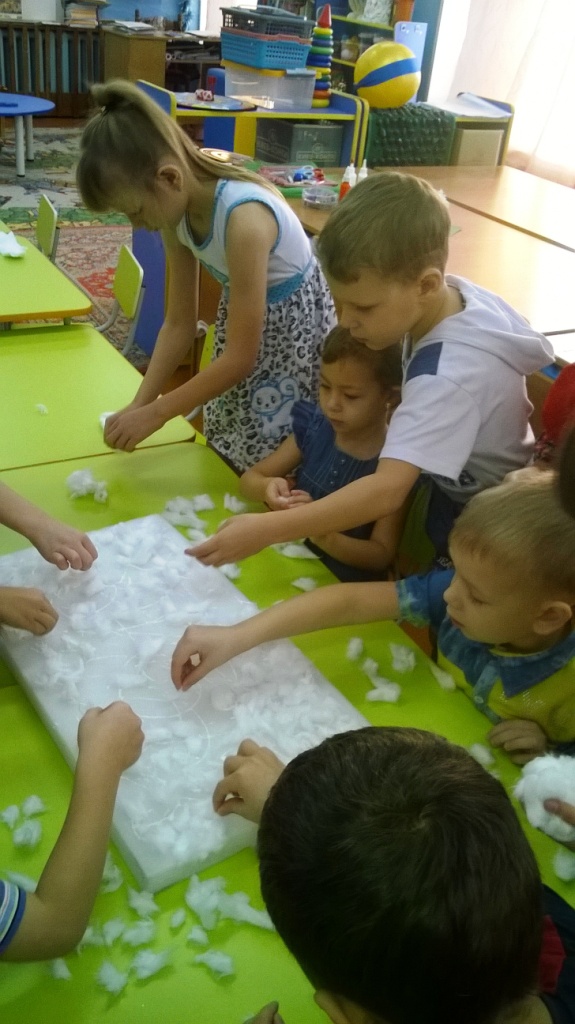 2.Затем читали новогодние детские произведения, в которых главными героями были звери и сказочные персонажи; 
Анализировали прочитанные сказки;
6
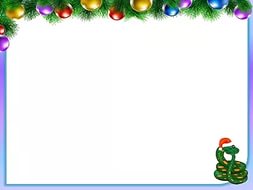 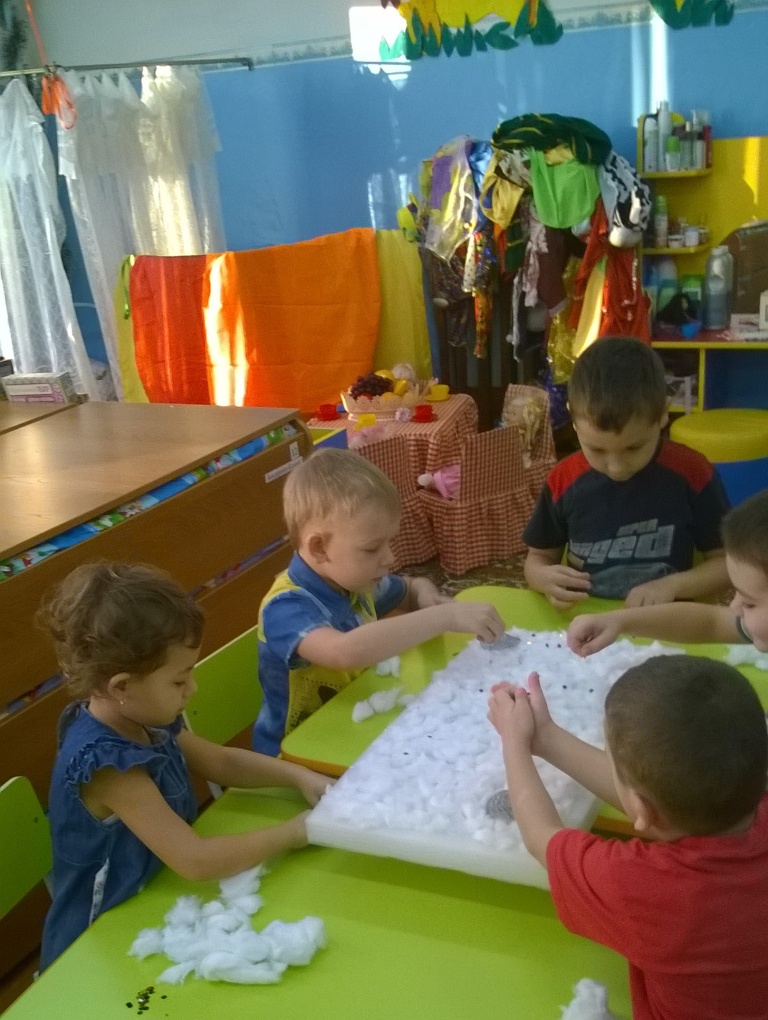 Пробовали сами сочинять сказки;
Инсценировали сказки;
Рисовали новогодние игрушки;
Изготавливали новогодние игрушки.
7
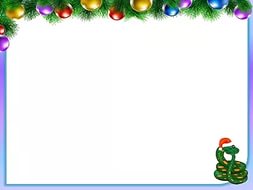 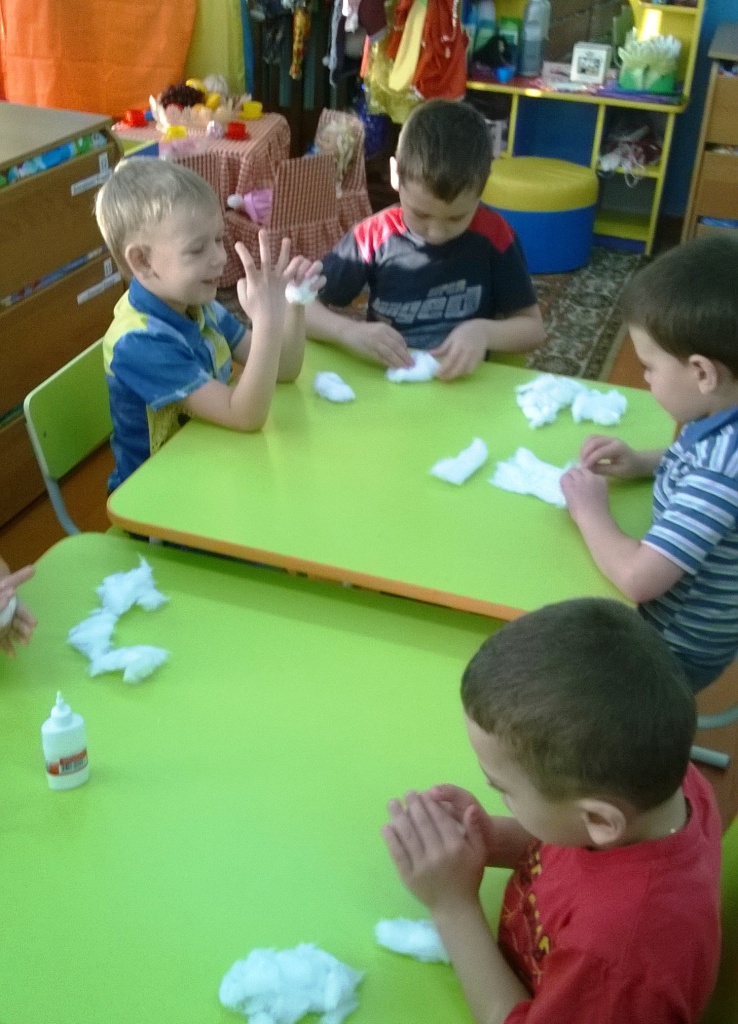 3.Прочитав и обсудив сказку «Как Снеговик помог Деду Морозу в Новый год подарки развозить»,  мы решили сделать коллективную поделку
8
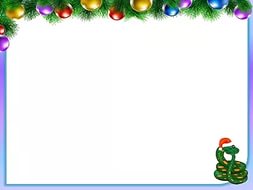 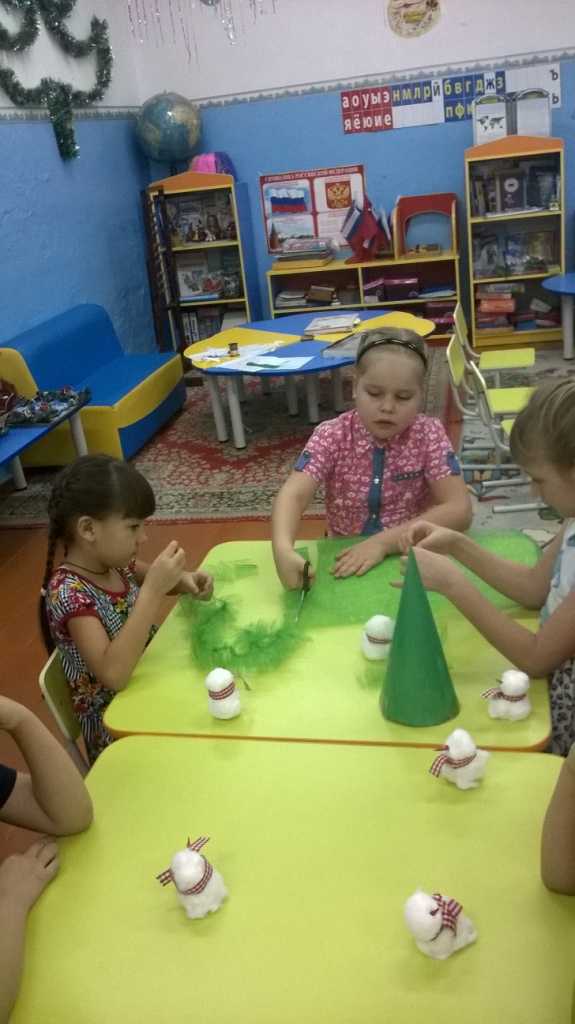 состоящую из снеговиков (каждый ребенок смастерил снеговика), елочки(девочки мастерили), сугробов снега(мальчики мастерили), Деда Мороза и Снегурочки(модуль-ное оригами – сделала я).
9
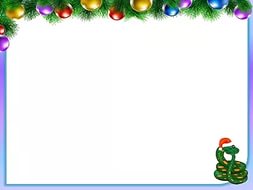 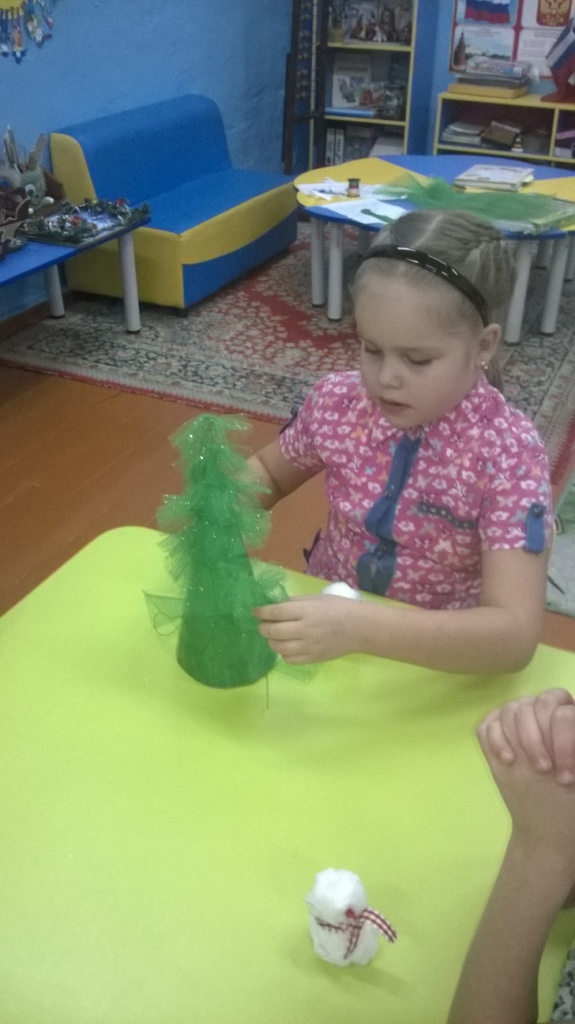 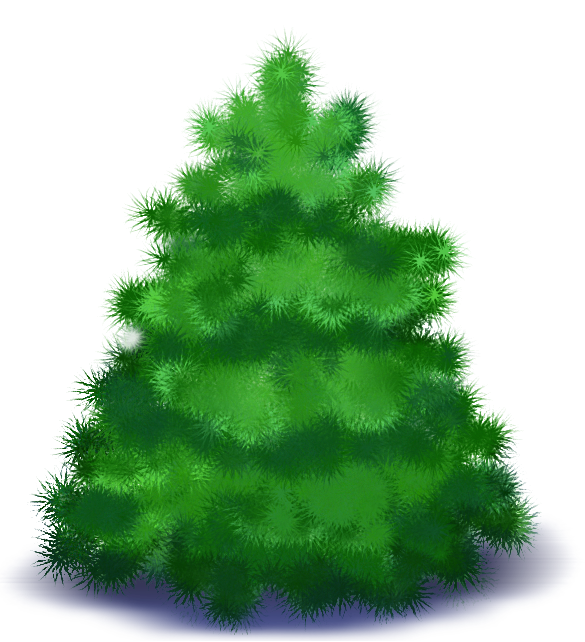 10
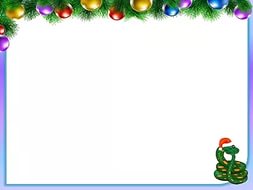 По окончанию работы все свои поделки  составили на подставку, оформив в композицию. Композицию оформляли дети.
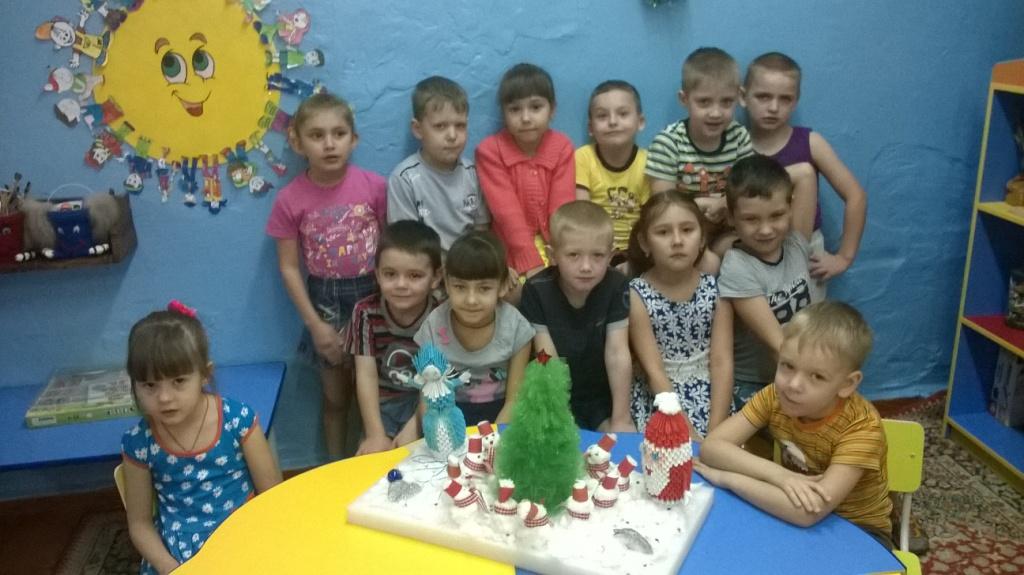 11
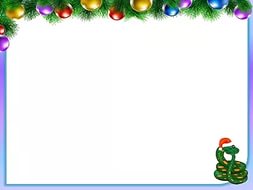 Вокруг елочки хороводом в сугробах стоят снеговики по краям Дед Мороз и Снегурочка, готовые везти подарки детям. Название композиции придумывали коллективно. Спорили, не соглашались, и наконец-то назвали «Новогоднее настроение».
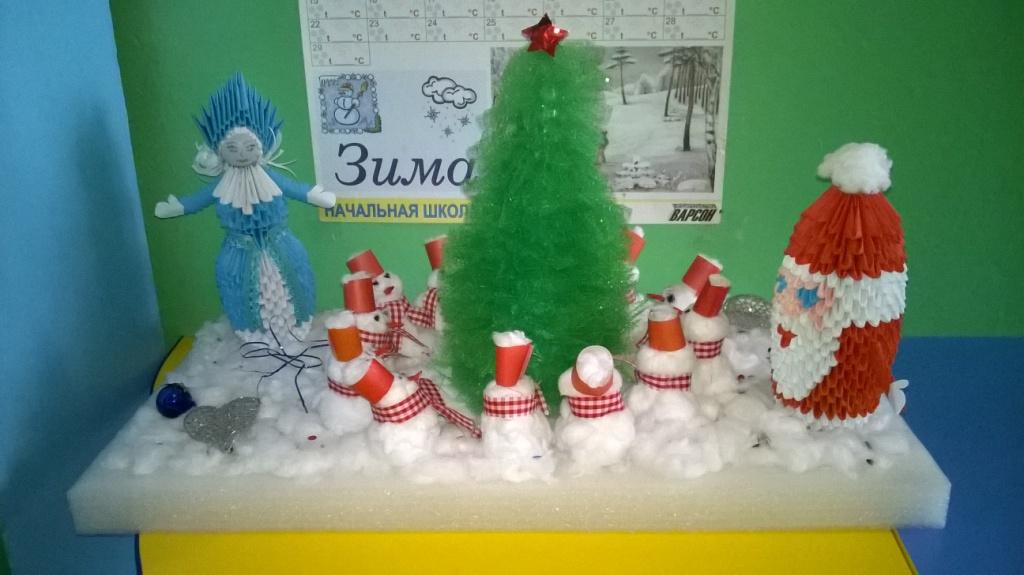 Вот, что у нас получилось!
12
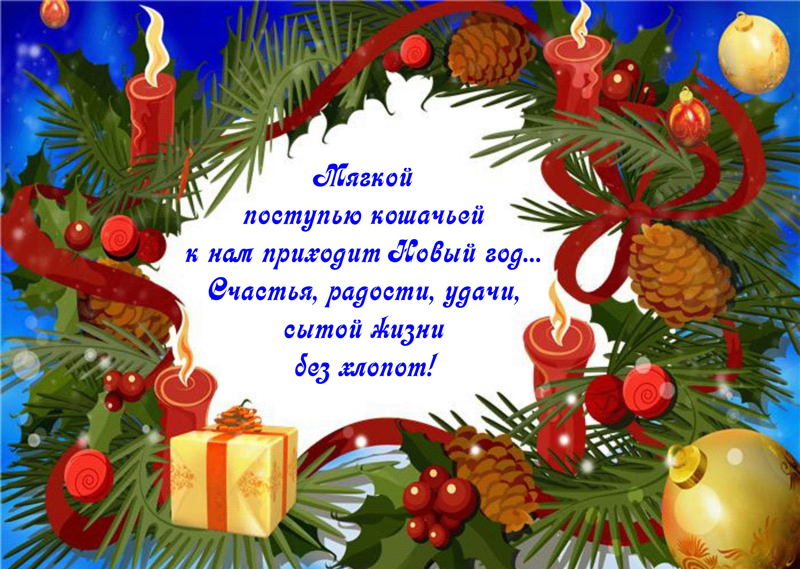 13